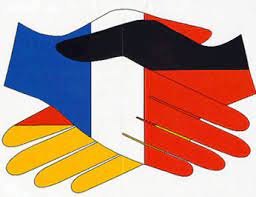 Les bases de la coopération franco-allemande d’armement
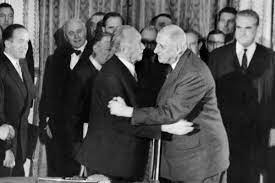 Signature du Traité de l’Elysée en 1963

Lancement des conseils des ministres franco-allemands en 2003

Conseils franco-allemands de Défense et de Sécurité (CFADS)
GTCA groupe technique de coopération armement
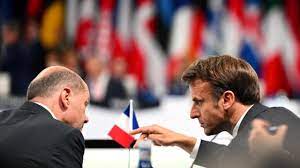 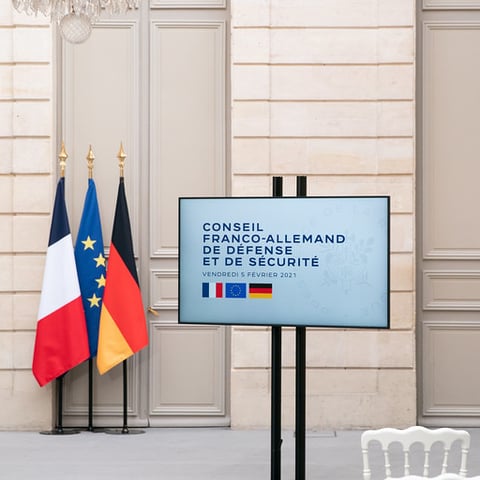 Les bases de la coopération franco-allemande d’armement
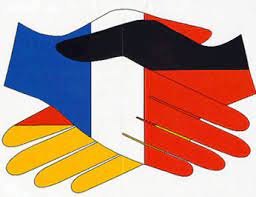 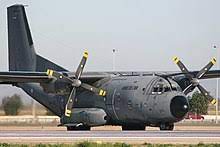 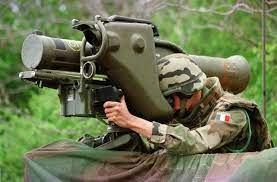 Les programmes phares des années 70-80 :
Programmes MILAN, HOT, ROLAND
Avions TRANSALL, Alphajet

Création de l’OCCAr (organisation conjointe de coopération en matière d’armement) en 1996
Programmes européens A400M, Tigre …

Consolidation industrielle : AIRBUS, MBDA, KNDS…
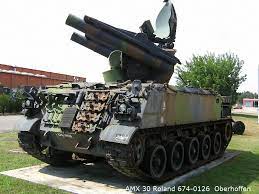 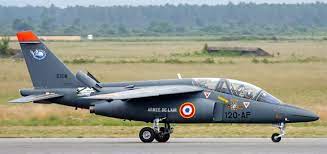 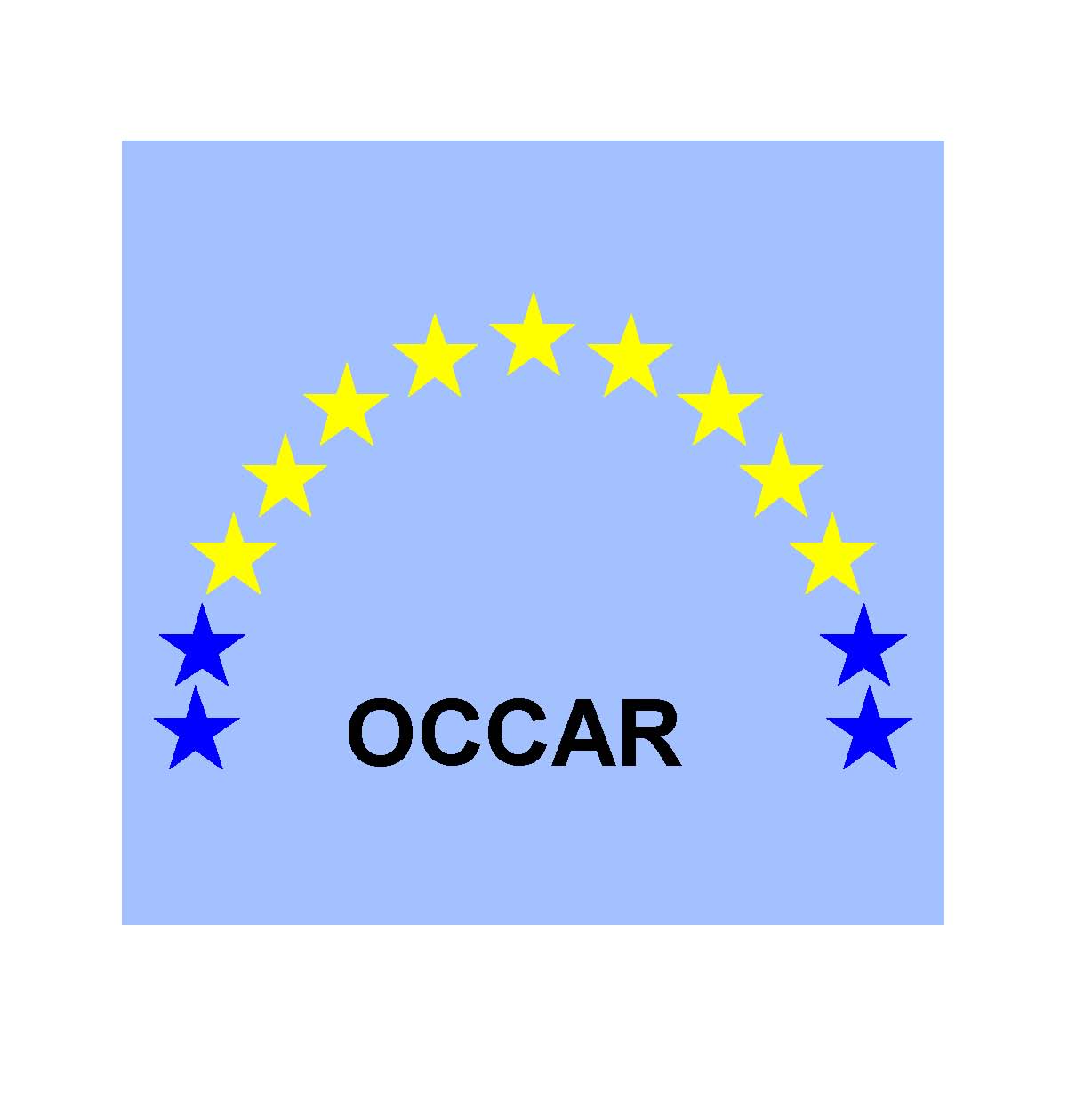 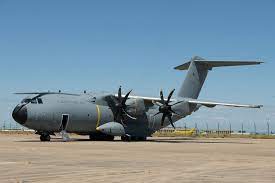 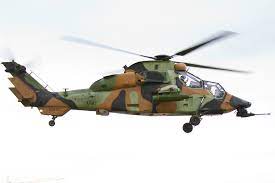 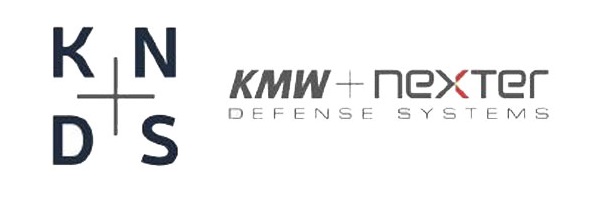 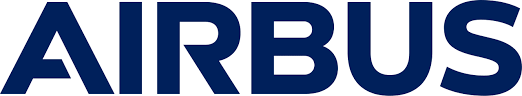 La coopération franco-allemande de ces dernières années
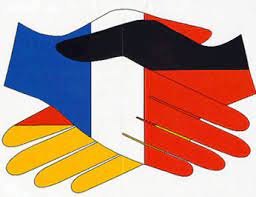 Le SCAF (Système de Combat Aérien du Futur)

Le drone EUROMALE


Le futur char de combat MGCS (Main Ground Combat System)
Le programme d’avion de patrouille maritime MAWS (Maritime Airborne Warfare System)
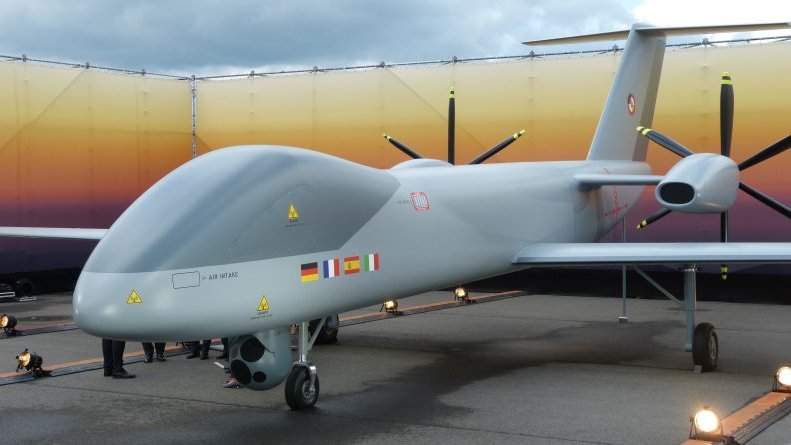 Un nouveau contexte
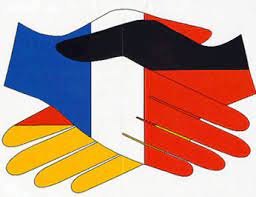 Une opinion publique allemande plus ouverte aux questions de défense
Le gouvernement fédéral décide de se doter d’un plan d’équipement spécial de 100 Md€
Le chancelier Scholz déclare que l’armée allemande doit devenir le pilier de la défense conventionnelle en Europe
Mise sur pied par l’Allemagne d’une alliance de 14 pays de l’OTAN pour acquérir en commun des matériels de défense anti-aérienne et antimissiles (IRIS-T, Patriot)
Pourquoi la coopération patine ?
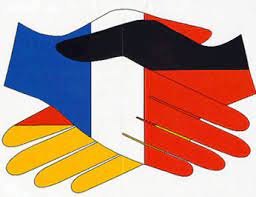 Des raisons politiques
la relation particulière entre l’Allemagne et les Etats-Unis
Des missions et des besoins différents
dissuasion nucléaire
utilisation aéronavale 
des missions de combat en OPEX
Des raisons industrielles
Maintien d’une concurrence nationale allemande parallèlement aux groupes européens
Pourquoi la coopération patine ?
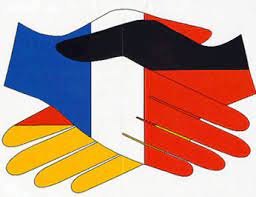 Des organisations différentes
le rôle décisif et décisionnel du Bundestag
deux organisations d’acquisition d’armement différentes
Des visions différentes de l’exportation d’armement
mise en œuvre compliquée de l’accord Debré-Schmidt
un contrôle des exportations piloté par le ministre fédéral de l’économie
Tentative de conclusion optimiste
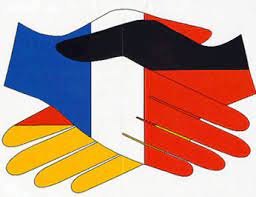 Pour que ça marche, il faut :
des programmes structurants et novateurs
des calendriers compatibles
des besoins capacitaires similaires
Mais aussi et SURTOUT :
la prise en compte des intérêts et des contraintes de chacun tout en tenant compte des réalités
et donc dialoguer et être prêt à trouver le meilleur compromis